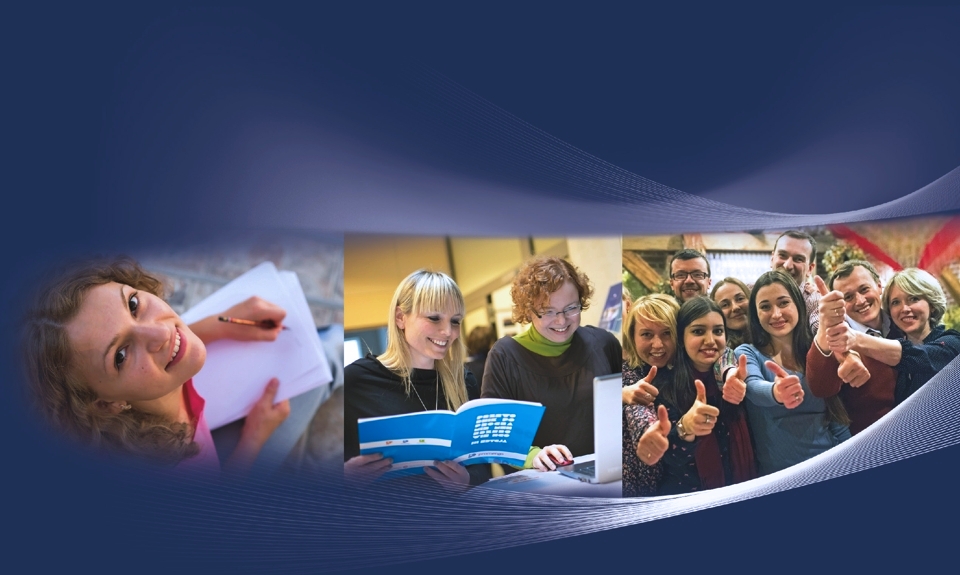 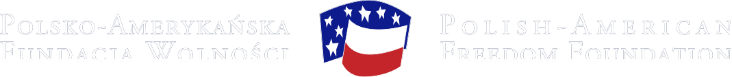 Spotkanie samorządowców z Polski i Ukrainy
„Bridges of Trust 2.0”
24 lipca 2023 r.
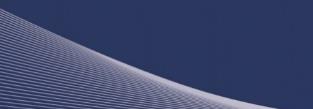 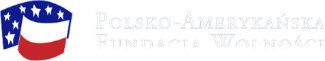 O Fundacji
Fundacja została założona przez Polsko-Amerykański Fundusz Przedsiębiorczości, utworzony na mocy ustawy „O popieraniu demokracji w Europie Wschodniej” (SEED ACT), uchwalonej w 1989 roku przez Kongres USA. 
 
W latach dziewięćdziesiątych Fundusz Przedsiębiorczości aktywnie wspierał rozwój gospodarki rynkowej w Polsce. Później z jego początkowego kapitału w wysokości 240 milionów USD połowa zwrócona została Rządowi USA.
 
Pozostała kwota wraz z wypracowaną przez Fundusz nadwyżką, czyli 255 milionów USD, przekazywana była w kolejnych latach do funduszu wieczystego Polsko-Amerykańskiej Fundacji Wolności.
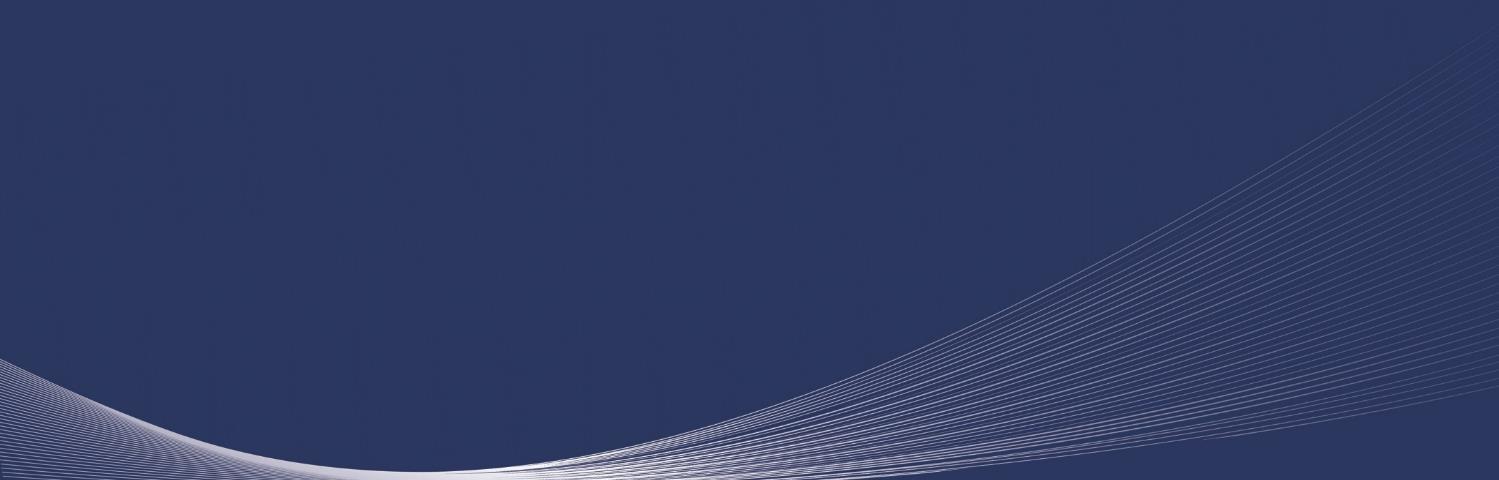 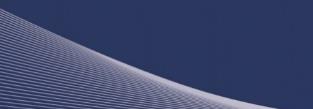 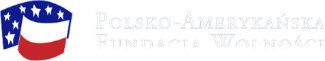 Cele Fundacji
Fundacja, kierowana przez niezależną Radę Dyrektorów, rozpoczęła swoją działalność w 2000 roku z podwójną misją: 

umacniania efektów polskiej transformacji 
dzielenia się doświadczeniami Polski z innymi krajami postkomunistycznymi.

W Polsce programy Fundacji koncentrują się na obszarach wiejskich i w małych miastach. 

Dominują w nich dwa motywy: 
wyrównywanie szans edukacyjnych, połączone z modernizacją oświaty, 
wyzwalanie i wspieranie energii obywatelskiej w lokalnych społecznościach.
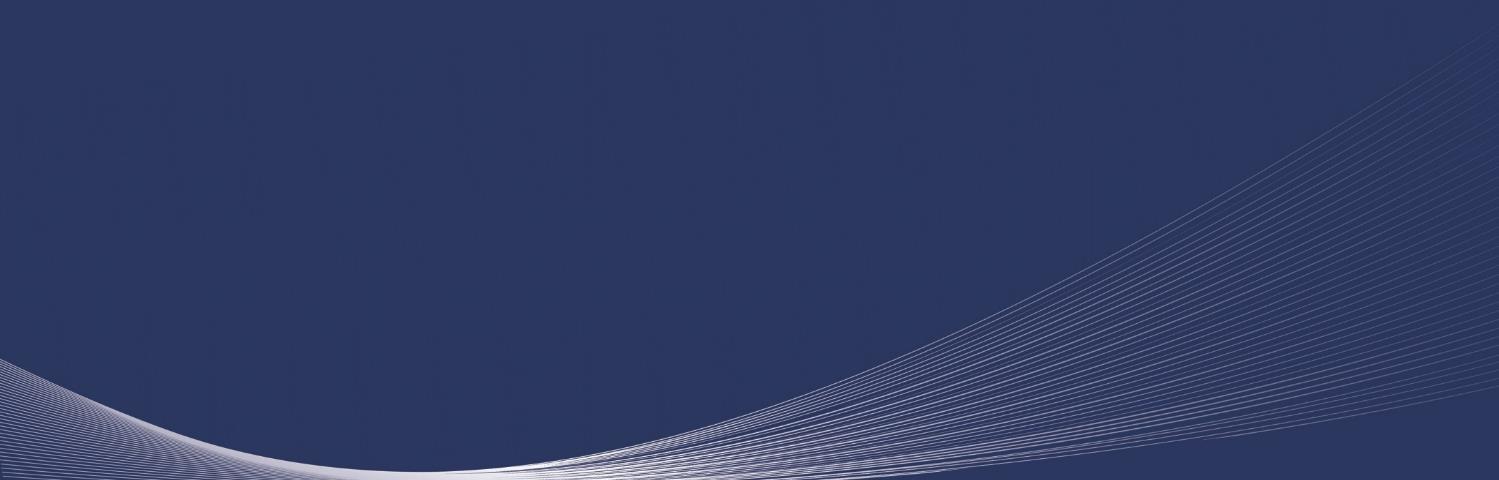 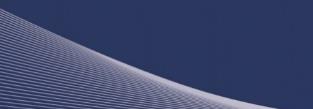 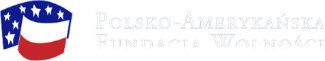 Obszary programowe
Fundacja realizuje programy w trzech obszarach tematycznych:
Dzielimy się polskim doświadczeniem
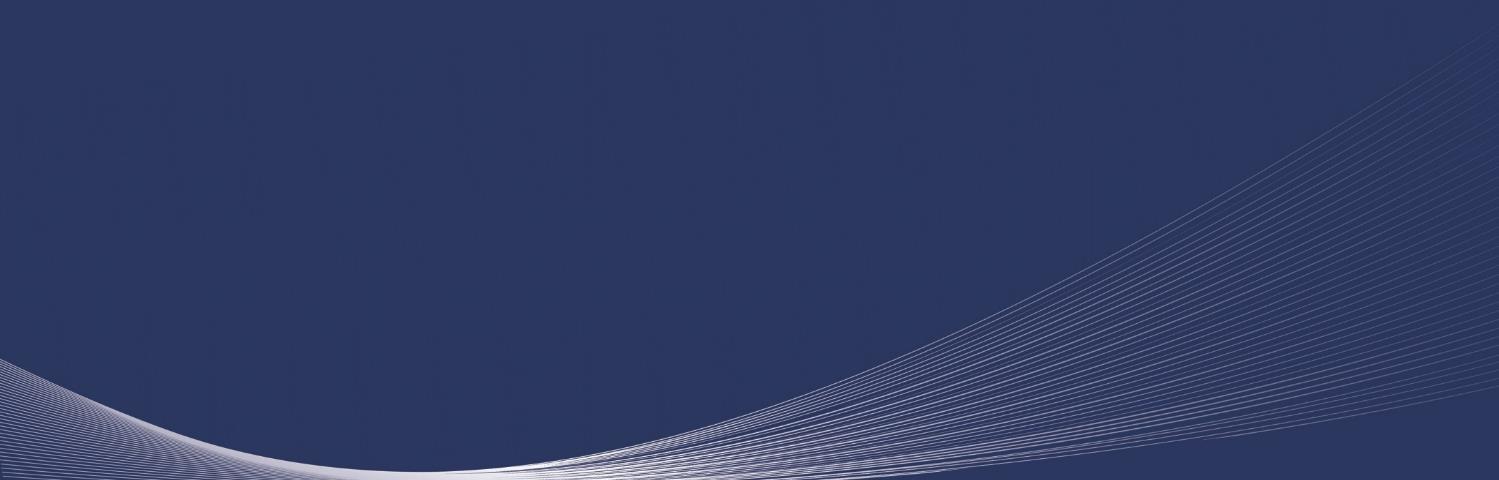 Równamy szanse w edukacji
Rozwój społeczności lokalnych
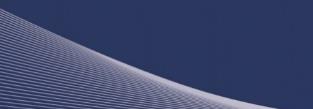 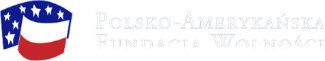 Formy wsparcia
Programy operacyjne
Dotacje – małe granty
Szkolenia
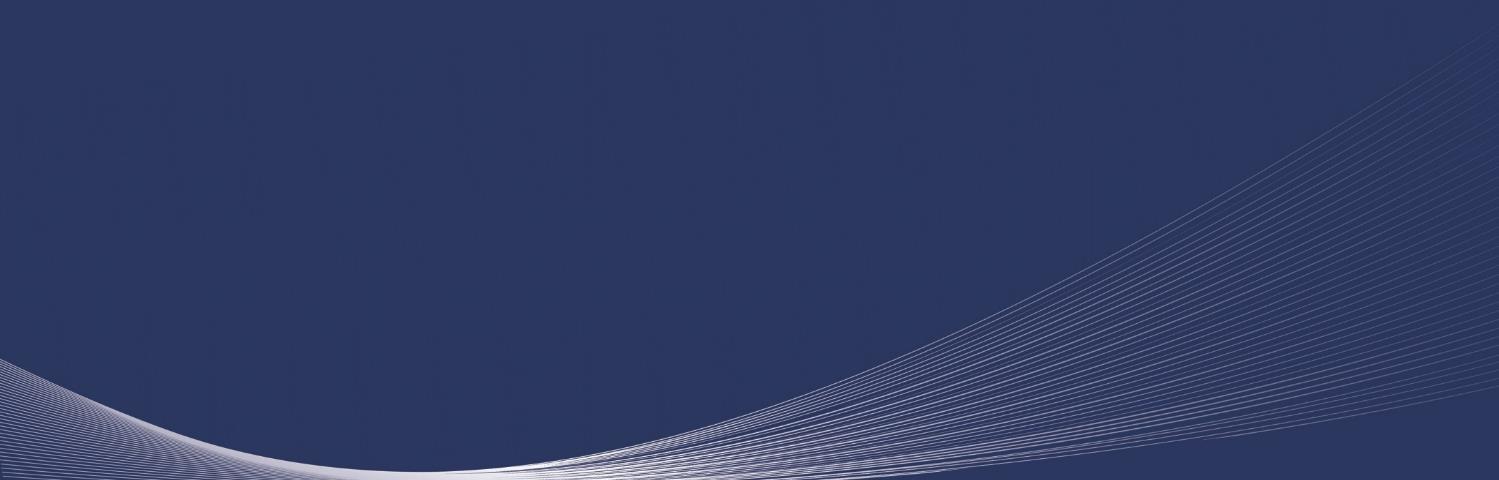 Stypendia
Dotacje – duże granty
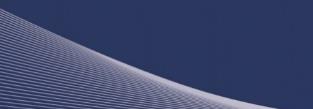 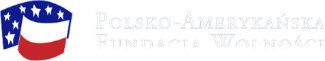 Metoda działania
Programy Fundacji są kształtowane z udziałem instytucji trzeciego sektora. Fundacja pozyskuje do współpracy organizacje pozarządowe, które posiadając odpowiednie doświadczenie i kwalifikacje, mogą pełnić rolę Realizatorów Programów Fundacji.
Polsko-Amerykańska Fundacja Wolności
oferuje wsparcie tylko w ramach swoich programów
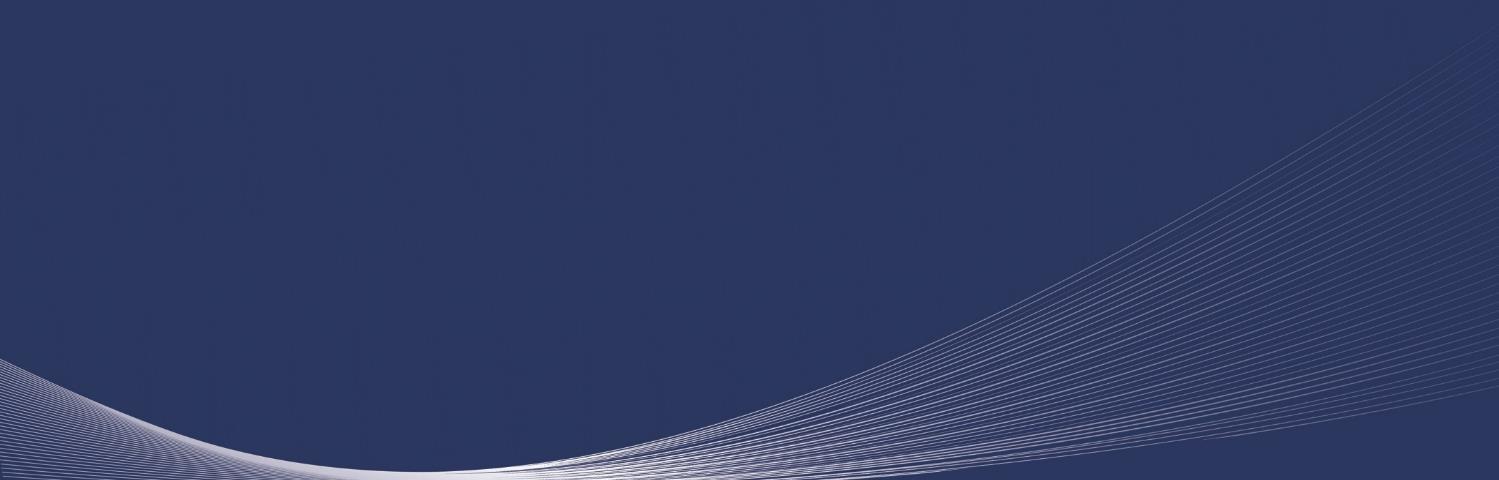 Realizatorzy Programów
zarządzają przedsięwzięciami PAFW według zasad i procedur określonych przez Fundację
Beneficjenci
ubiegają się o dotacje bezpośrednio u Realizatora Programu
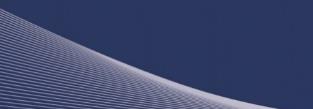 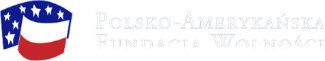 Fundusz wieczysty
Fundacja finansuje swoją działalność z przychodów funduszu wieczystego, którego źródłem są środki Polsko-Amerykańskiego Funduszu Przedsiębiorczości. Obecnie PAFW dysponuje kapitałem wieczystym wynoszącym 264 mln USD.
Dotychczas Fundacja przeznaczyła na swoja działalność
254,5 miliona USD.
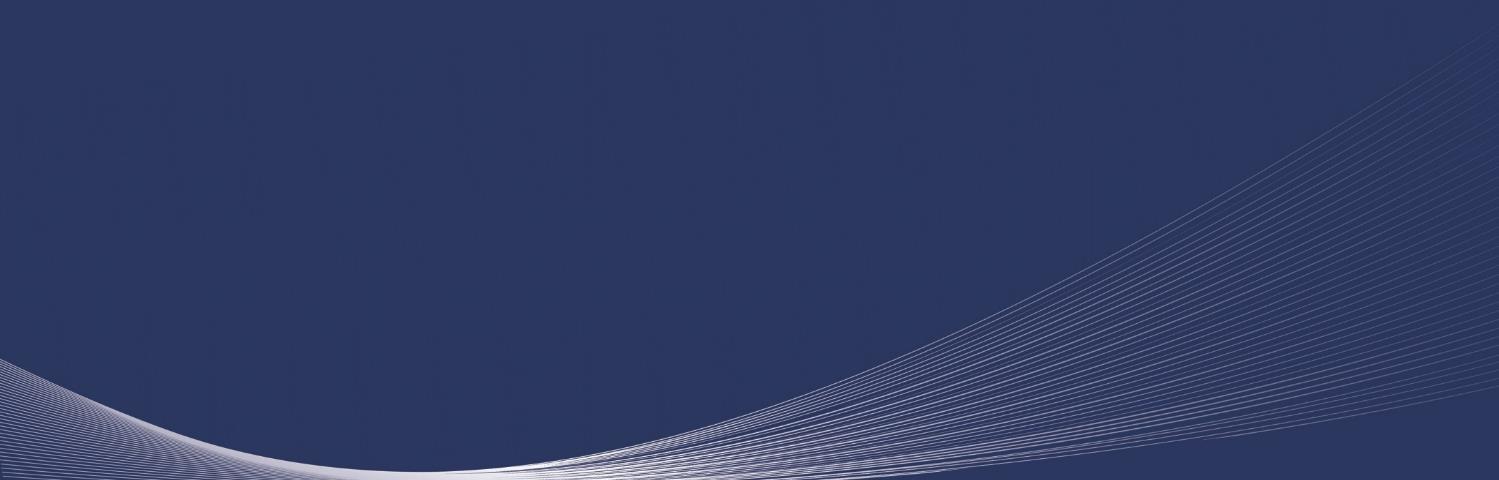 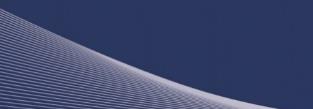 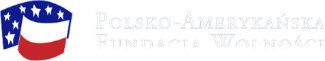 Programy Fundacji
RÓWNANIE SZANS EDUKACYJNYCH i POPRAWA JAKOŚCI OŚWIATY
~ English Teaching		
~ Szkoła Edukacji PAFW i UW	 ~ Projektor – Wolontariat studencki
~ Szkoła Ucząca Się 		 ~ Uniwersytety Trzeciego Wieku
~ Stypendia Pomostowe	 ~ Równać Szanse
ROZWÓJ SPOŁECZNOŚCI LOKALNYCH i SEKTORA ORGANIZACJI POZARZĄDOWYCH
~ Wspieramy organizacje pozarządowe		
~ Działaj Lokalnie		 ~ Program Rozwoju Bibliotek
~ Sektor 3.0		 ~ Pro Publico Bono
~ Liderzy PAFW		 ~ Lokalne Partnerstwa PAFW
~ Zielony Lider		 ~ Fundusz Pomocowy (Covid-19)
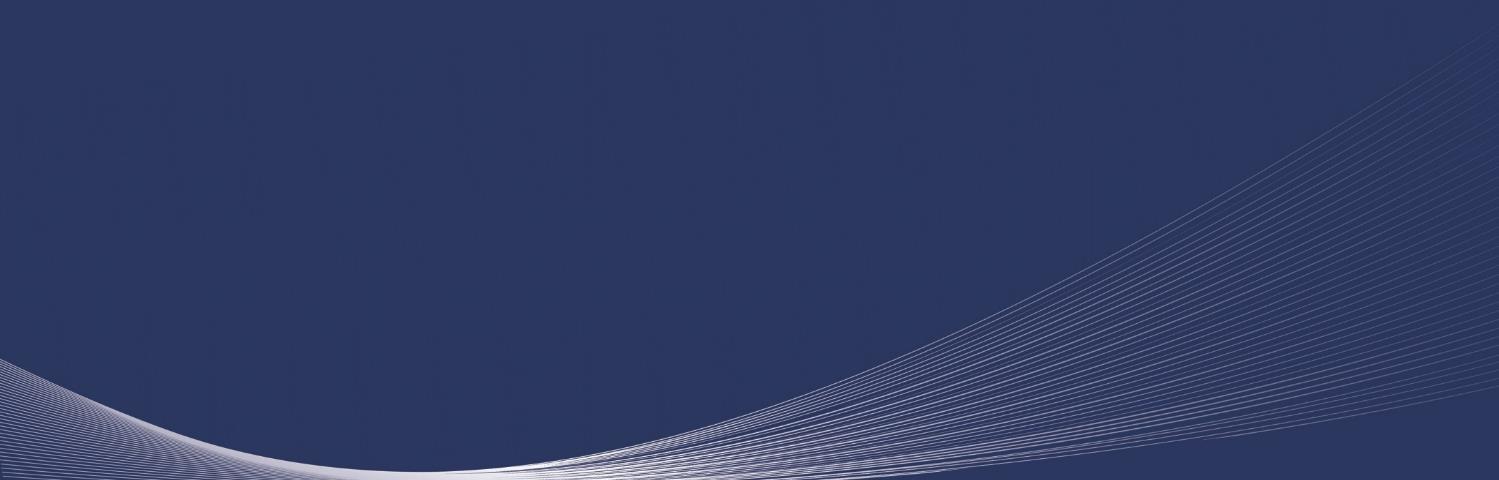 DZIELIMY SIĘ POLSKIMI DOŚWIADCZENIAMI (PROGRAMY WSCHODNIE) 
~ Program Stypendialny im. Lane’a Kirklanda		
~ Przemiany w Regionie (RITA)
~ Study Tours to Poland (STP)
~ Wspieramy Ukrainę
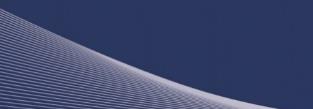 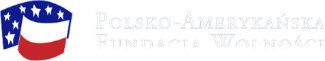 Fakty i liczby
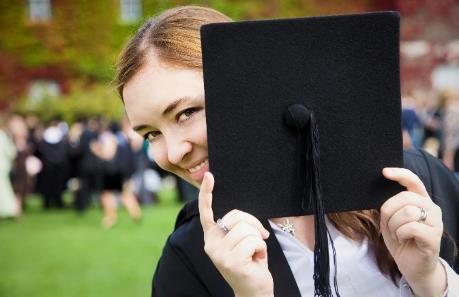 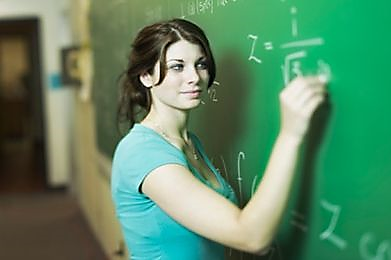 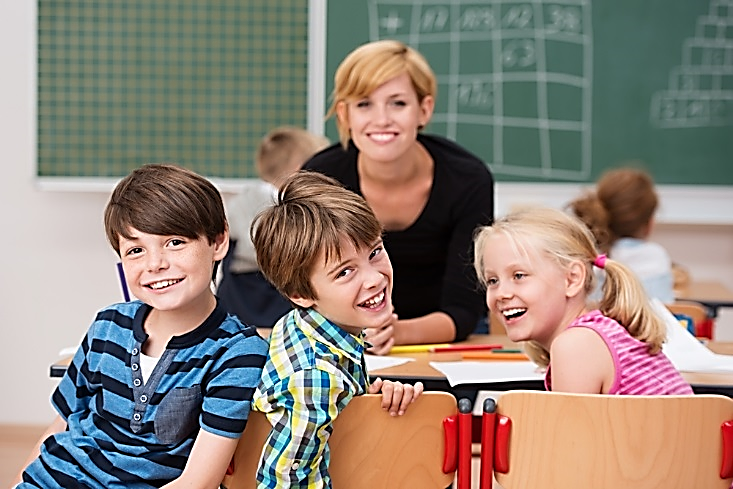 33 000 stypendiów przyznano w programach PAFW
160 000 nauczycieli uczestniczyło w szkoleniach
15 000 szkół
skorzystało z oferty Fundacji
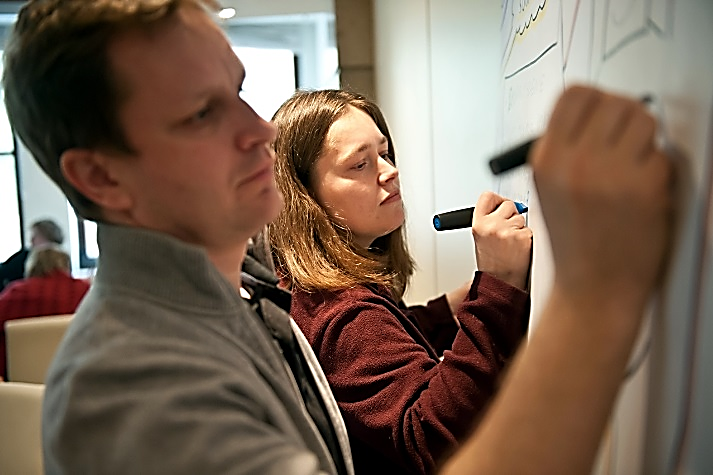 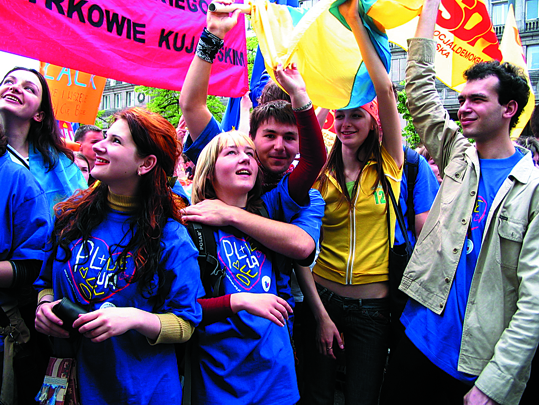 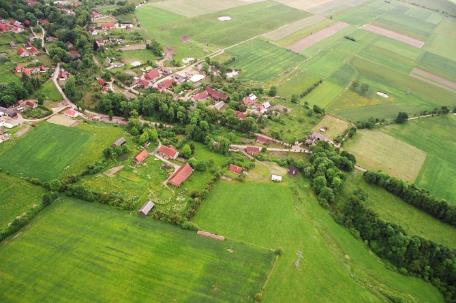 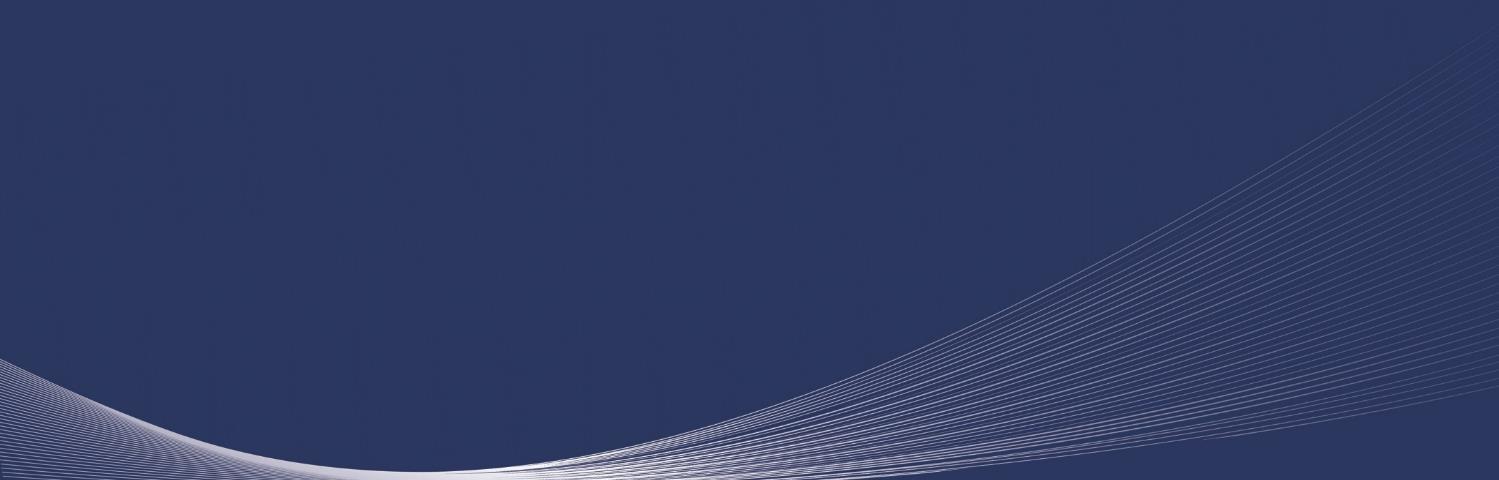 32 000 liderów i pracowników NGOs uczestniczyło w szkoleniach
20 000 projektów
lokalnych
10 500 uczestników
wizyt studyjnych w Polsce
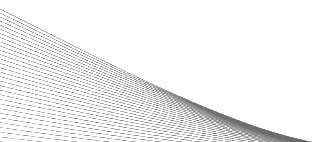 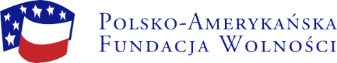 Dzielimy się doświadczeniem polskiej transformacji
STYPENDIA IM. LANE’A KIRKLANDA
Program ma celu przekazywanie polskich doświadczeń w zakresie transformacji ustrojowej i społecznej oraz integracji europejskiej przedstawicielom krajów Europy Środkowej i Wschodniej poprzez dwusemestralne studia uzupełniające na polskich uczelniach. 

Aktualnie program jest adresowany do kandydatów z Armenii, Azerbejdżanu, Białorusi, Gruzji, Kazachstanu, Kirgistanu, Mołdawii, Tadżykistanu, Ukrainy i Uzbekistanu.

Program prowadzony we współpracy z Narodową Agencją Wymiany Akademickiej (NAWA).




www.kirkland.edu.pl
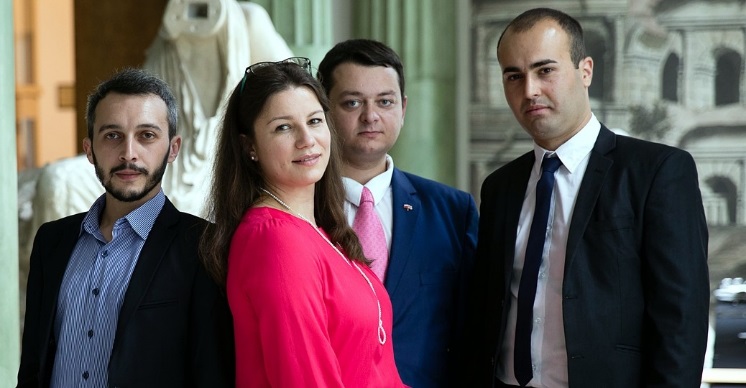 1033 stypendystówukończyło program
w latach 2000-2023
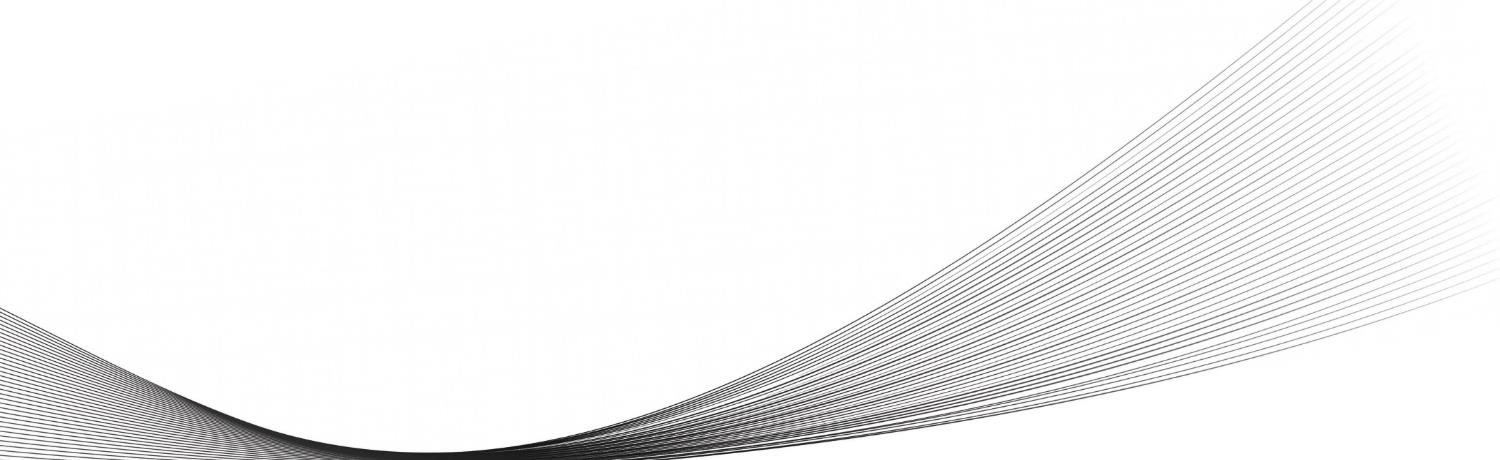 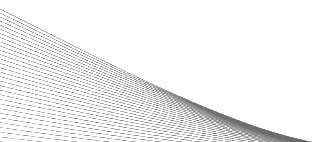 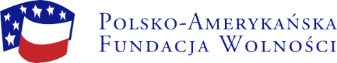 Dzielimy się doświadczeniem polskiej transformacji
STYPENDIA IM. LANE’A KIRKLANDA
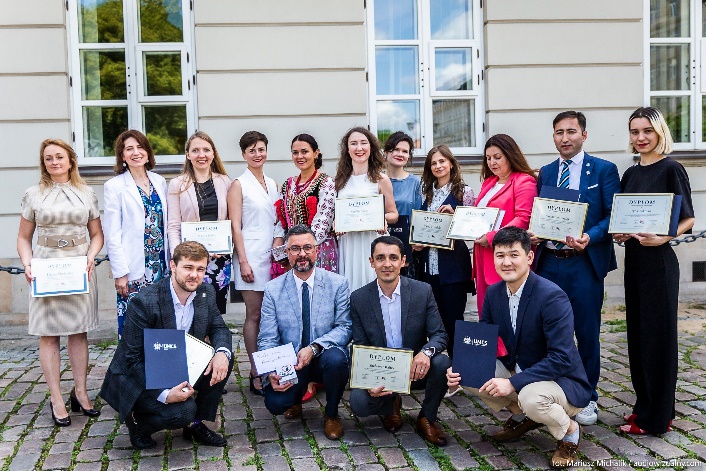 W ramach indywidualnych programów nauki stypendyści studiują zagadnienia związane z: 
ekonomią,  
zarządzeniem, w biznesie, NGO, kulturze, mediach, edukacji, służbie zdrowia, 
administracją publiczną (rządową i samorządową), 
prawem, 
naukami społecznymi, 
naukami politycznymi, dziennikarstwem i stosunkami międzynarodowymi, 
ochroną środowiska i klimatu, 
bezpieczeństwem i bezpieczeństwem cyfrowym, polityką rozwojową i pomocą humanitarną,
zarządzaniem kryzysowym, 
tematami związanymi z przyszłą odbudową Ukrainy np. urbanistyka, inżynieria lądowa, kryminalistyka.
560 stypendystówz Ukrainy ukończyło program
w latach 2000-2023
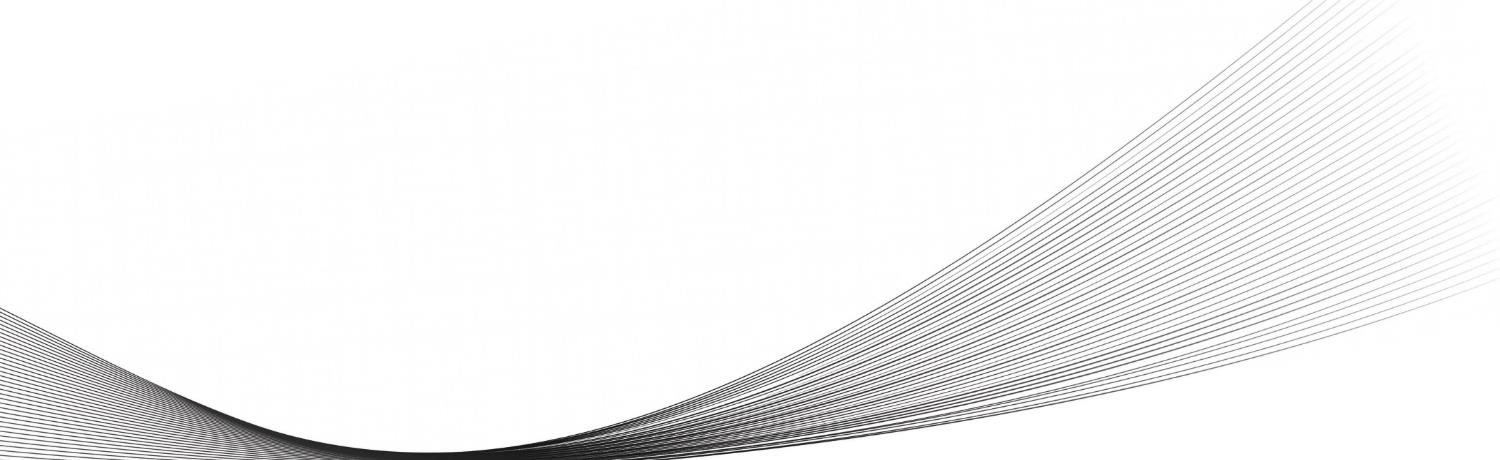 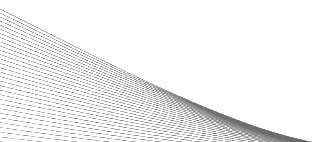 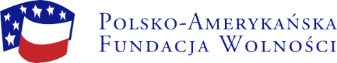 Dzielimy się doświadczeniem polskiej transformacji
PRZEMIANY W REGIONIE (RITA)
Program wspiera inicjatywy polskich organizacji pozarządowych, mające na celu dzielenie się doświadczeniami Polski w zakresie różnych aspektów transformacji systemowej oraz rozwijanie współpracy z partnerami w krajach Europy Wschodniej, Kaukazu Południowego i Azji Centralnej. 

W ramach programu oferowane są granty, szkolenia oraz wsparcie eksperckie, a także pomoc w ustanawianiu kontaktów i rozwoju współpracy z zagranicznymi partnerami.

www.programrita.org
www.civicportal.org
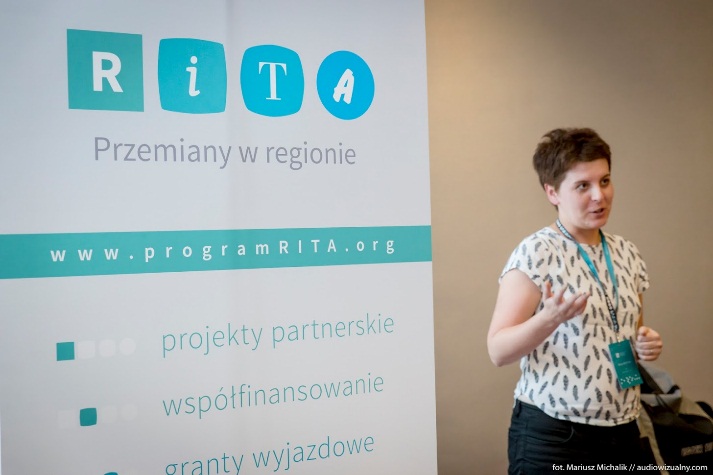 W programie zrealizowano 
od 2000 roku
 1 164 projekty
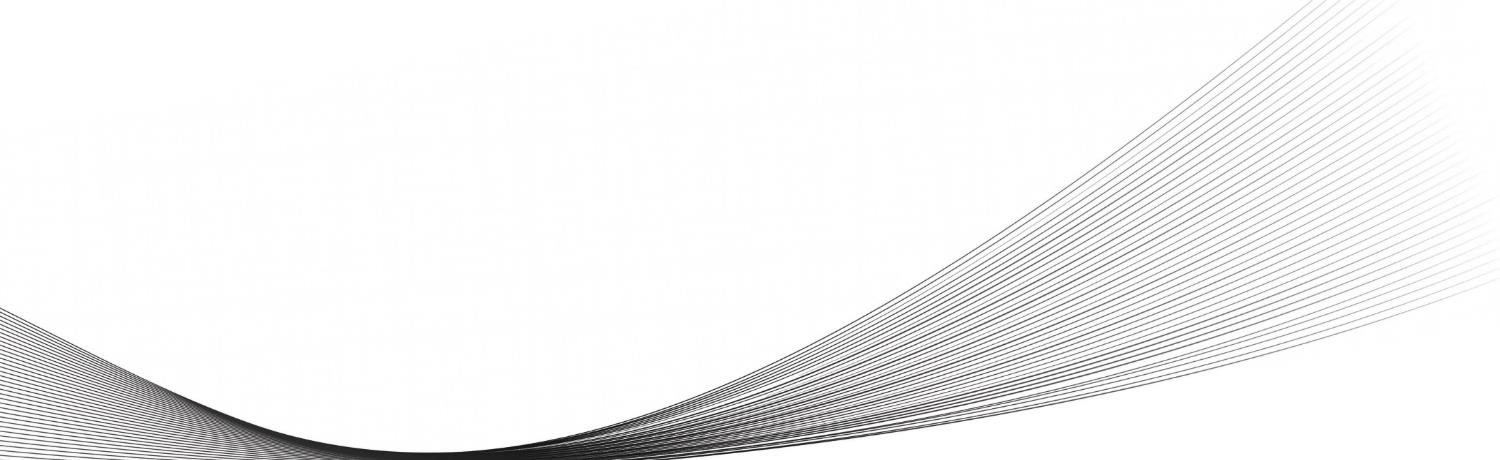 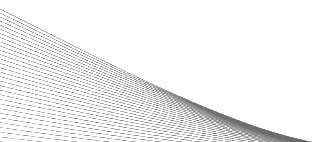 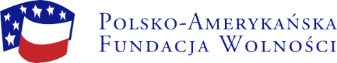 Dzielimy się doświadczeniem polskiej transformacji
PRZEMIANY W REGIONIE (RITA) - Ukraina
Do udziału zapraszamy zarejestrowane w Polsce NGO wraz z partnerskimi podmiotami z Ukrainy (obecność partnera obowiązkowa)

Projekty realizowane są w Ukrainie

Granty do 60 000 zł

Konkursy dwa razy w roku (15 marca, 15 października)

Przykładowe działania w 2023 roku:
Zielona Ukraina – Odbudowa Ukrainy w duchu ekologii 
Współpraca polsko-ukraińska w zakresie zwiększenia kompetencji pracy z dziećmi z dysfunkcjami wzroku w warunkach wojny
Ukraińskie centrum terapii zajęciowej poprzez gry adaptacyjne
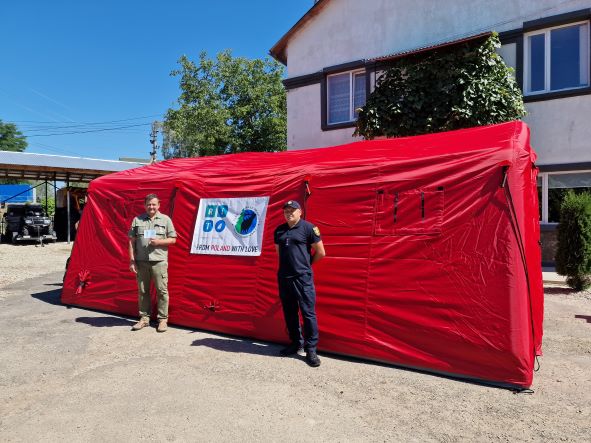 Od 2000 roku zrealizowano 464 projekty w Ukrainie
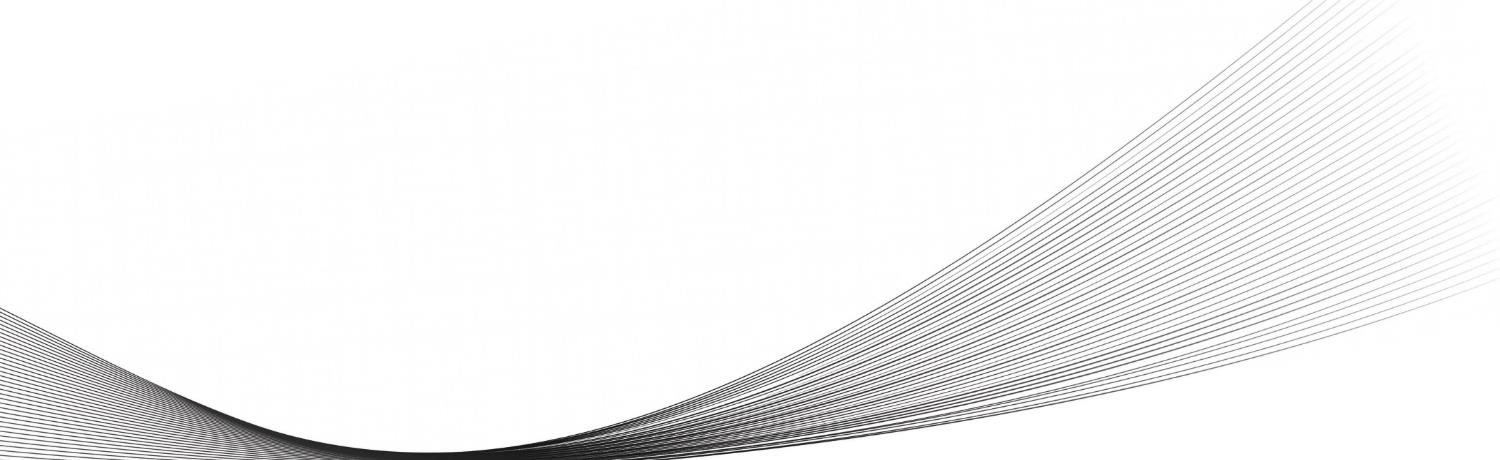 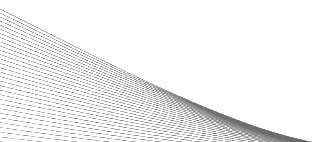 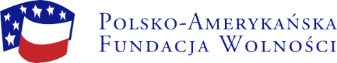 Dzielimy się doświadczeniem polskiej transformacji
STUDY TOURS TO POLAND (STP)
Realizowane od 2004 roku wizyty studyjne w Polsce służą przybliżaniu realiów Polski oraz Unii Europejskiej aktywnym obywatelom z krajów Europy Wschodniej, przede wszystkim liderom studenckim z Ukrainy, Białorusi, Rosji* i Mołdawii oraz profesjonalistom z tych i innych krajów regionu. 

Zagraniczni goście spotykają się w Polsce z przedstawicielami życia publicznego, środowisk akademickich, biznesu, poznają działalność organizacji pozarządowych, instytucji centralnych i samorządów lokalnych, nawiązują wartościowe kontakty.

Od 2023 roku priorytetem wizyt ukraińskich są tematy związane z odbudową (pozyskiwanie środków, procesy modernizacyjne, urbanistyka, zrównoważony rozwój itp.)

www.studytours.pl
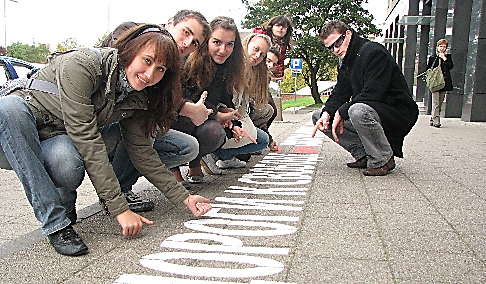 Od 2004 roku w wizytach studyjnych organizowanych przez polskie organizacje pozarządowe  uczestniczyło łącznie 
10 644 osób
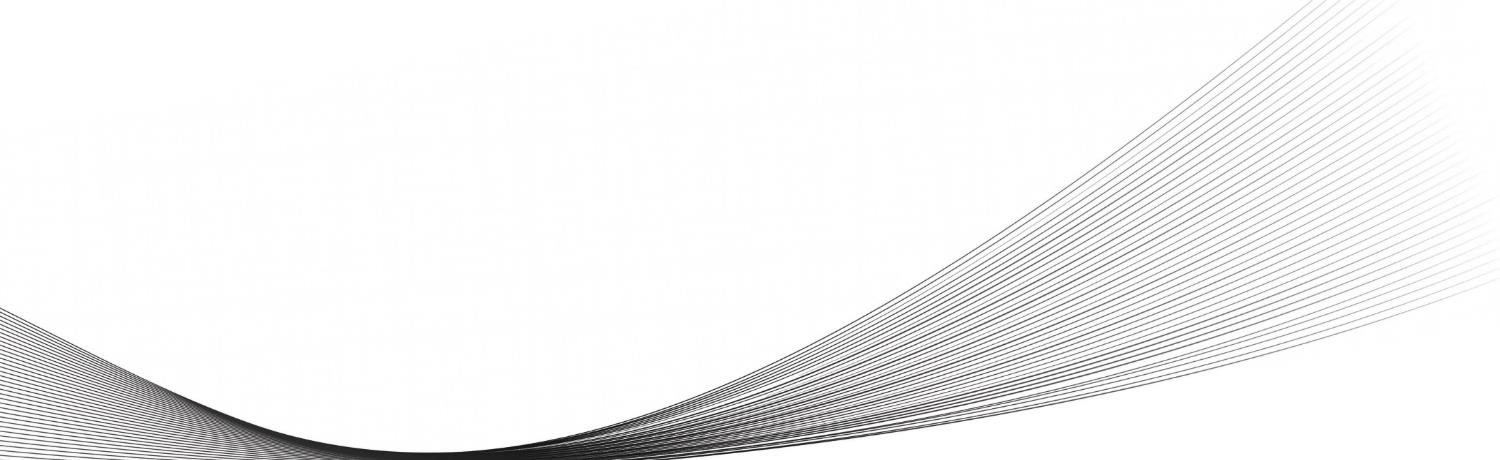 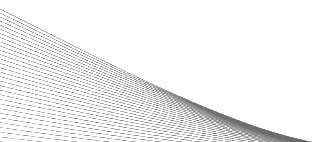 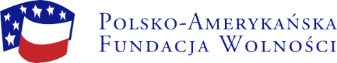 Dzielimy się doświadczeniem polskiej transformacji
STUDY TOURS TO POLAND (STP)
7-dniowa wizyta dla 10-15 osób

W wizycie mogą wziąć udział profesjonaliści z różnych instytucji, organizacji, miejscowości, których łączy przynależność do jednej grupy zawodowej lub zainteresowanie jednym tematem

Wizyta organizowana przez Biuro Programu STP
      lub
Wizyta organizowana przez dowolną instytucję lub NGO z grantu STP  

Program STP pokrywa koszty merytoryczne i organizacyjne pobytu w Polsce, bez kosztów podróży do Polski i z Polski
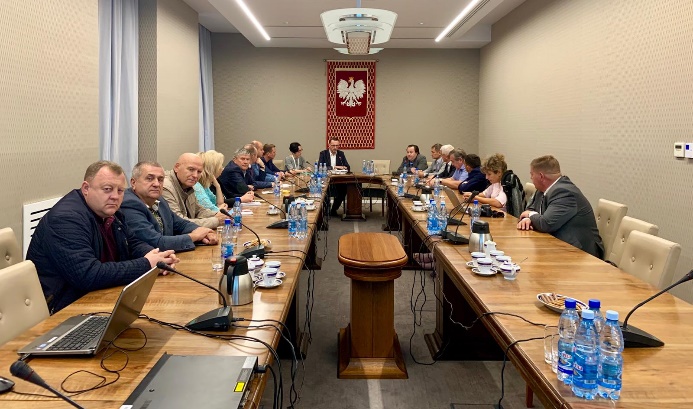 Od 2004 roku w wizytach studyjnych organizowanych przez polskie organizacje pozarządowe  uczestniczyło
7 000 profesjonalistówz 8 krajów Regionu
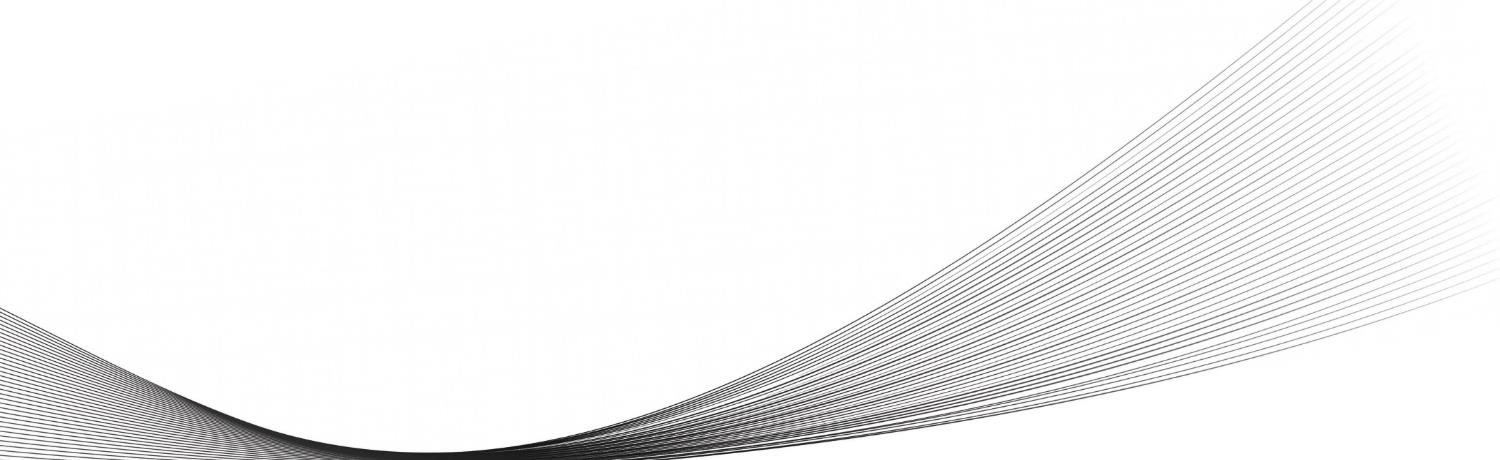 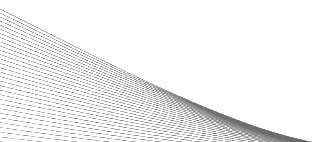 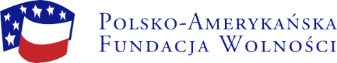 Dzielimy się doświadczeniem polskiej transformacji
STUDY TOURS TO POLAND (STP) - Ukraina
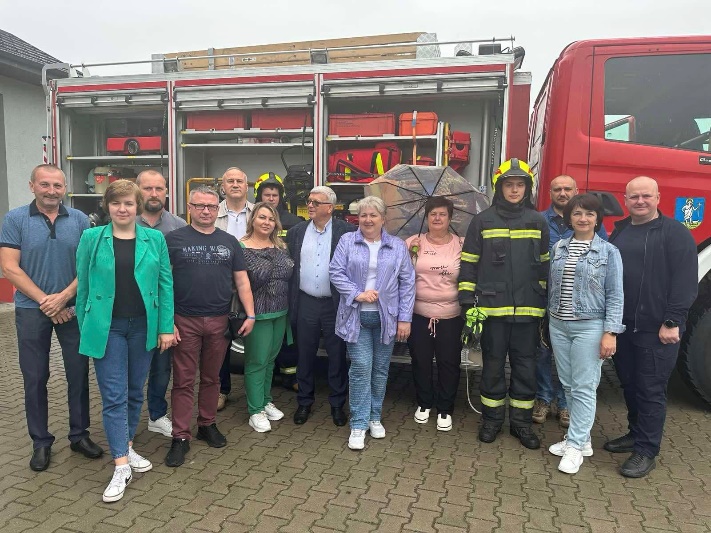 Przykładowa tematyka wizyt:
Funkcjonowanie struktur rządowych, centralnych instytucji państwa, instytucji Unii Europejskiej
Doświadczenia polskiego samorządu: wsparcie dla procesów decentralizacji i reformy samorządowej
Dialog i współpraca administracji z NGO
Mechanizmy działania instytucji kultury i pamięci historycznej
Rozwój regionalny i współpraca transgraniczna
Rozwój obszarów wiejskich i ekologia
Rozwój struktur i edukacja liderów organizacji pozarządowych

Przykładowe wizyty profesjonalistów z Ukrainy:
Funkcjonowanie Ochotniczych Straży Pożarnych w Polsce
Działanie Komisji Wspólnej Rządu i Samorządu Terytorialnego i ogólnopolskich stowarzyszeń samorządowych           
Polskie doświadczenia funkcjonowania nowoczesnych muzeów
Od 2004 roku w wizytach studyjnych uczestniczyło
4 500 profesjonalistów
z Ukrainy
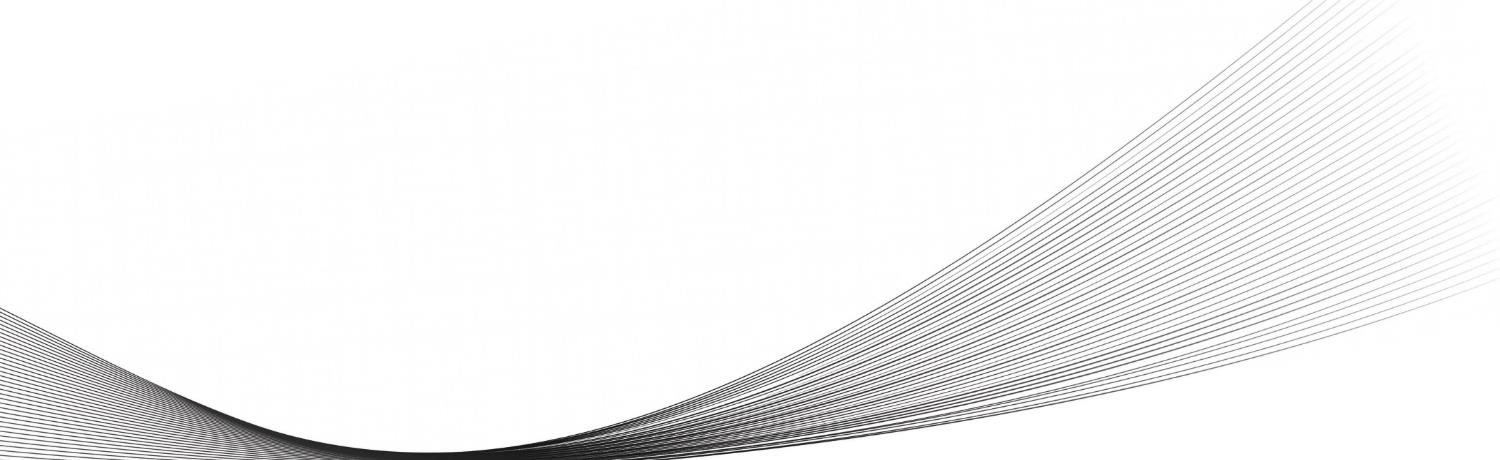 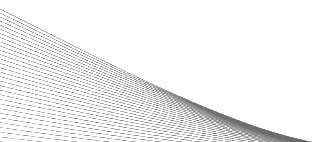 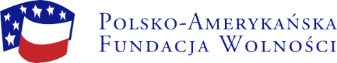 Dzielimy się doświadczeniem polskiej transformacji
WSPIERAMY UKRAINĘ
Specjalny program grantowy, uruchomiony w odpowiedzi na wojnę w Ukrainie, jest skierowany do organizacji pozarządowych niosących pomoc ludności cywilnej w Ukrainie, a także uchodźcom wojennym trafiającym do Polski.

Organizacje pozarządowe działające we współpracy z partnerami ukraińskimi w Ukrainie, a także w Polsce na rzecz uchodźców z Ukrainy otrzymały wsparcie na realizację projektów interwencyjnych lub projektów długofalowych. 

W konkursie mogą wziąć udział polskie NGO. W działań skierowanych bezpośrednio do ludności przebywającej w Ukrainie konieczny jest partner w Ukrainie (w uzasadnionych przypadkach może to być grupa
nieformalna).

Granty do 35 000 PLN.
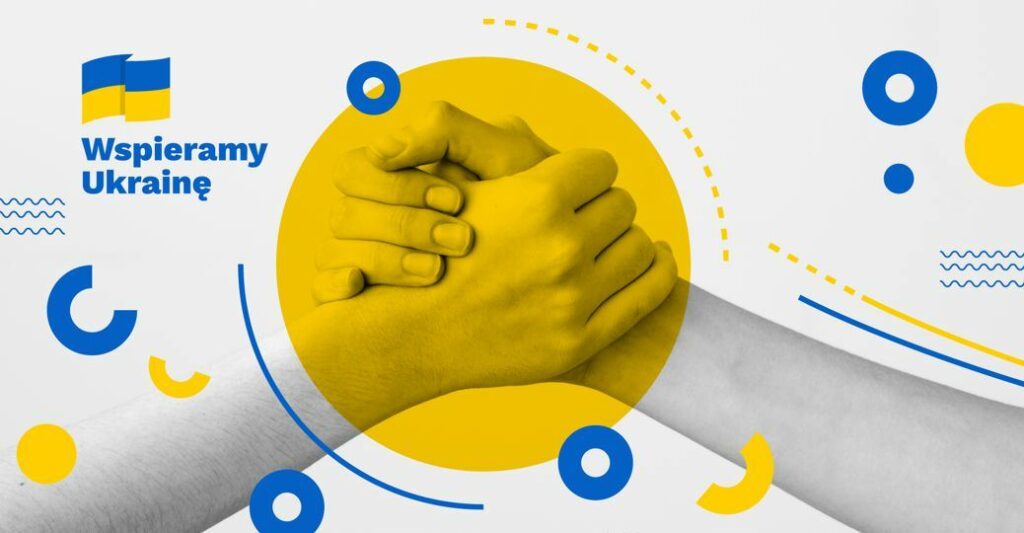 Budżet Programu to
4 miliony złotych w 2022 roku i
2,8 miliona złotych w 2023-2024
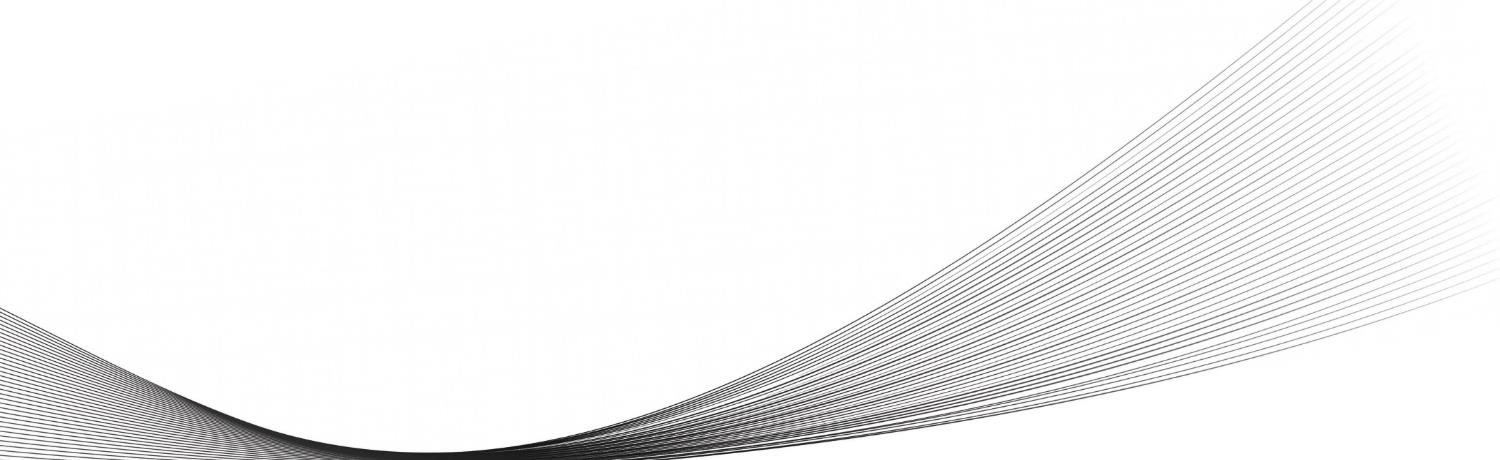 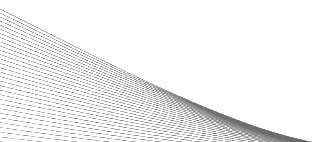 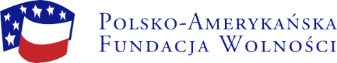 Dzielimy się doświadczeniem polskiej transformacji
WSPIERAMY UKRAINĘ
Obszary wsparcia w 2023 roku:

Poprawa dostępu do edukacji formalnej i pozaformalnej dzieci i młodzieży w Ukrainie, w szczególności: 
organizacja różnych form edukacji oraz opieki; 
organizacja opieki psychologicznej, w tym także dla kadry pedagogicznej;
organizacja warunków do nauczania, odrabiania lekcji i spędzania czasu dla dzieci przebywających w zbiorowych punktach zamieszkania;
poprawa warunków oraz jakości zdalnego nauczania;
dostosowanie pomieszczeń do prowadzenia zajęć z dziećmi i młodzieżą w trakcie zagrożenia atakami powietrznymi. 

	Kolejny konkurs – wrzesień 2023
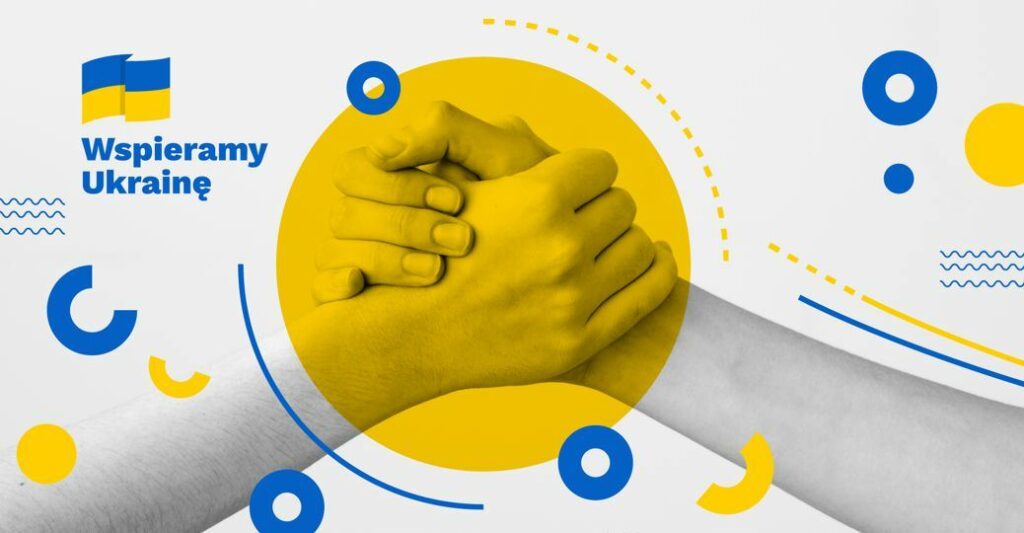 W 2022 i 2023 roku dofinansowano 
145 projektów,
w tym 35 w Ukrainie
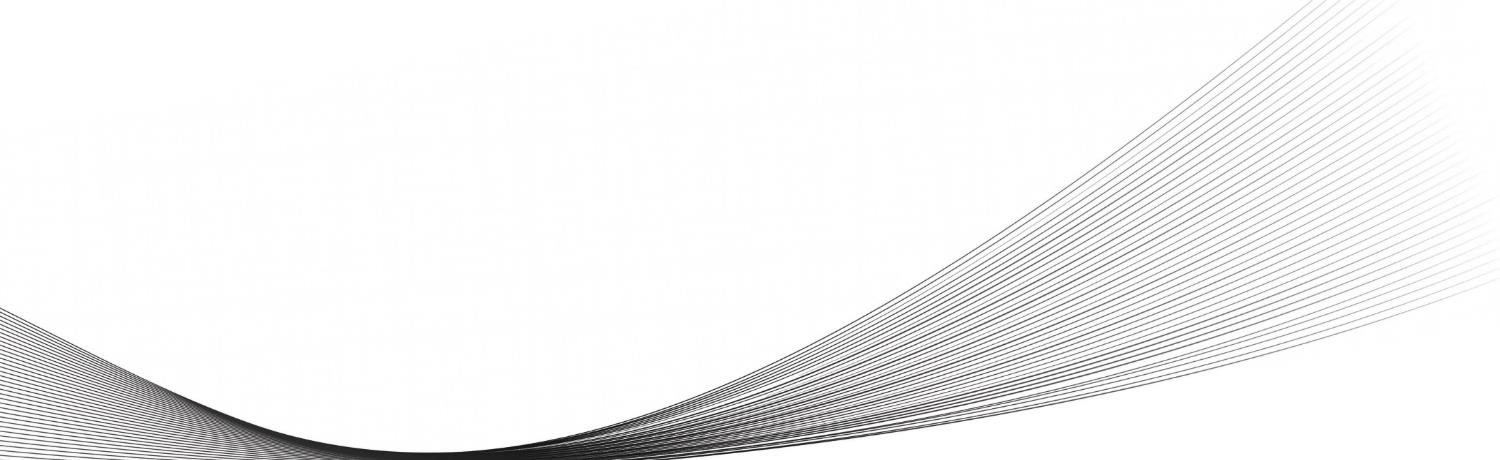 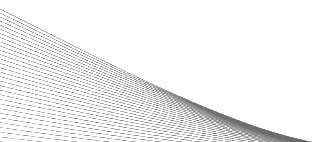 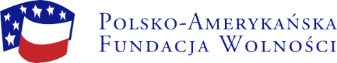 Dzielimy się doświadczeniem polskiej transformacji
WSPIERAMY UKRAINĘ
Obszary wsparcia w 2023 roku:

Wsparcie funkcjonowania społeczności lokalnych w Ukrainie, w tym w szczególności:
środowisk, które przyjęły znaczną liczbę uchodźców wewnętrznych np. poprzez działania zmierzające do zachowania spójności społecznej;
wsparcie partnerstw, których wspólne działania przyczynią się do zabezpieczenia społecznych potrzeb społeczności wychodzących poza bieżące potrzeby humanitarne, w szczególności na terenach silnie dotkniętych działaniami wojennymi.




	
Kolejny konkurs – wrzesień 2023
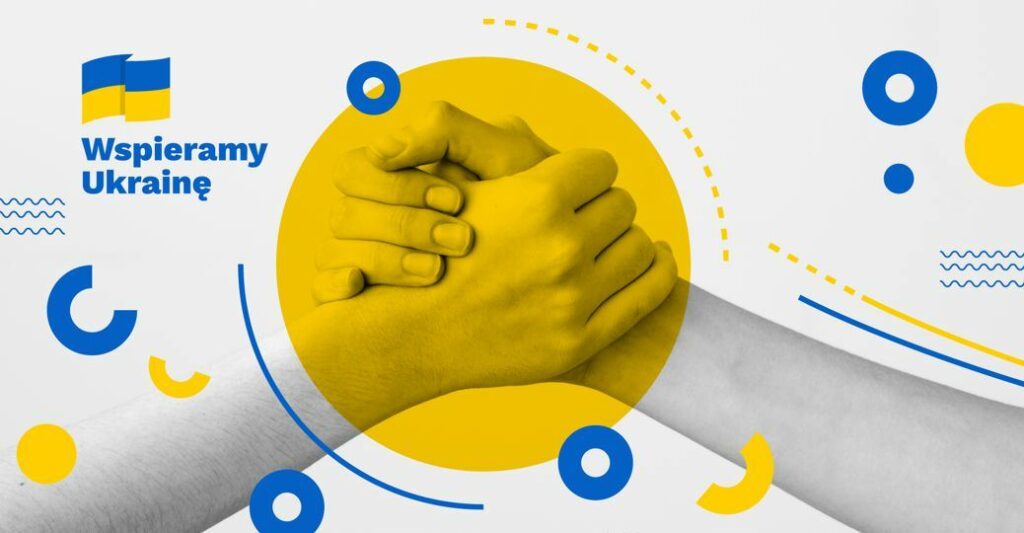 W 2022 i 2023 roku dofinansowano 
145 projektów,
w tym 35 w Ukrainie
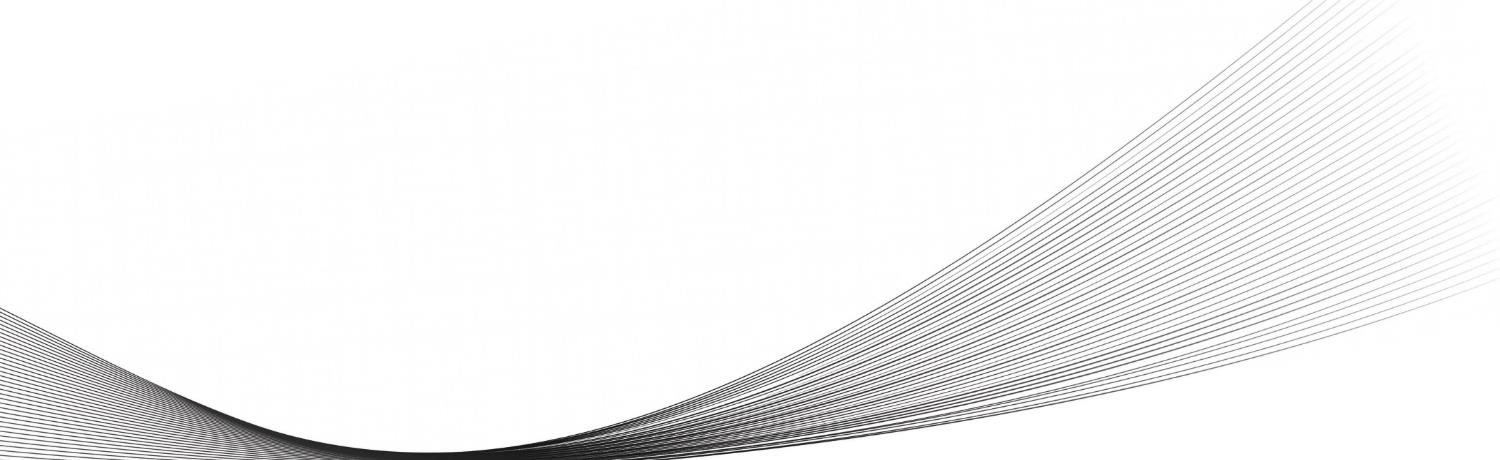 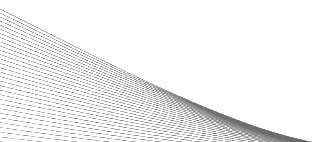 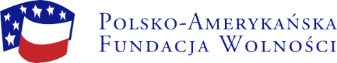 Dzielimy się doświadczeniem polskiej transformacji
WSPIERAMY UKRAINĘ
Przykładowe działania realizowane w 2023 roku w Ukrainie:

Organizacja stref edukacji szkolnej i przedszkolnej w schronach na terenie szkół i przedszkoli Trościeńca
Pozaszkolne działania edukacyjne dla dzieci przebywających w Sławsku w Ukrainie
Tworzenie środowiska edukacyjnego dla rozwoju twórczości ekologicznej i naturalistycznej w warunkach wojennych w okręgu łuckim w Ukrainie
Profilaktyka higieny psychicznej wśród pracowników ochrony zdrowia na terenie obwodu iwano-frankowskiego w Ukrainie
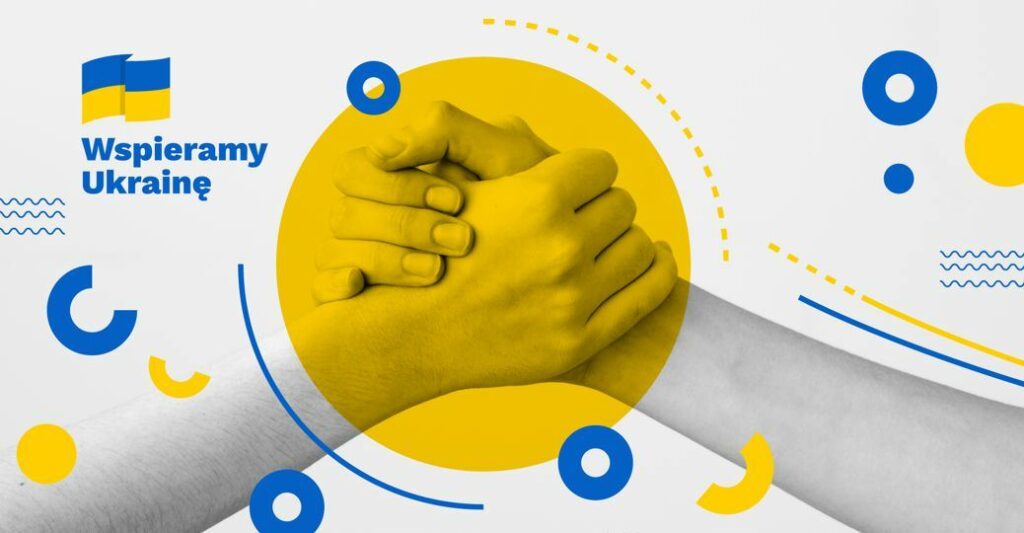 W 2022 i 2023 roku dofinansowano 
145 projektów,
w tym 35 w Ukrainie
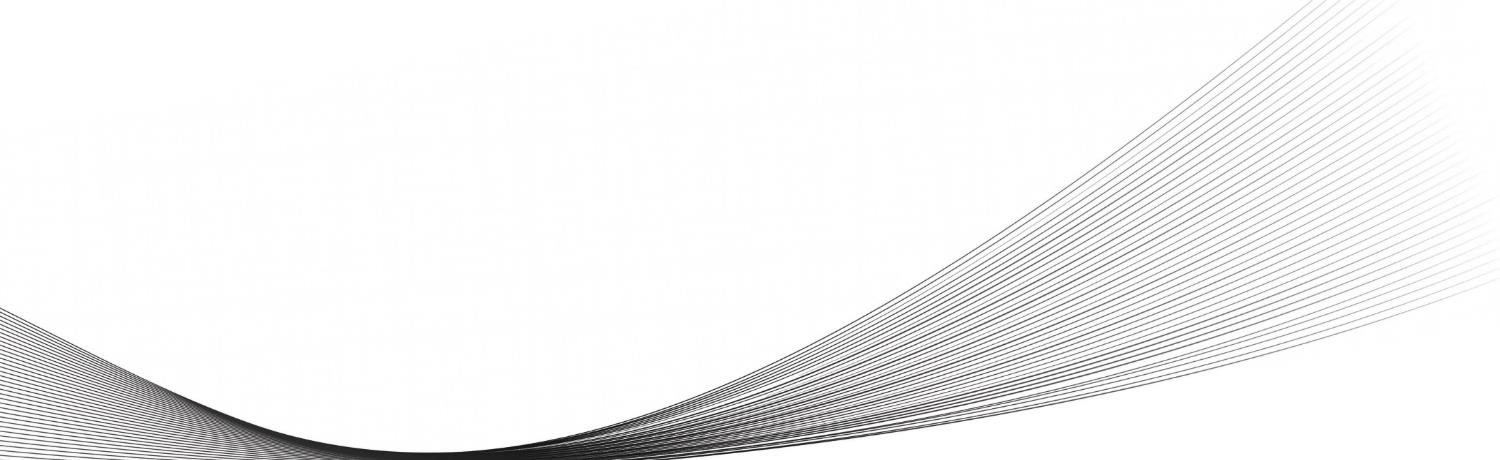 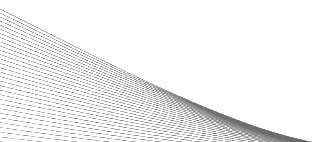 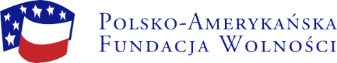 Rozwój społeczności lokalnych
ZIELONY LIDER
Uruchomiony w 2021 roku program wspiera lokalnych liderów w pozyskiwaniu wiedzy i kompetencji na rzecz prowadzenia w swoich społecznościach działań związanych z ochroną środowiska i klimatu, a także skutecznego pozyskiwania funduszy Unii Europejskiej na ich realizację.

Główna część programu ma charakter szkoleniowo-doradczy. Jego uczestnicy – liderzy wraz z  zespołami – mogą skorzystać z jednej z trzech ścieżek tematycznych: 
gospodarka odpadami, 
lokalna retencja i walka z suszą,
poprawa jakości powietrza i ograniczenie emisji gazów cieplarnianych. 

Tworzony jest również ogólnopolski system informowania i doradztwa w zakresie zasad oraz mechanizmów funkcjonowania funduszy unijnych i innych, służących ochronie środowiska i klimatu, oparty na sieci regionalnych doradców.
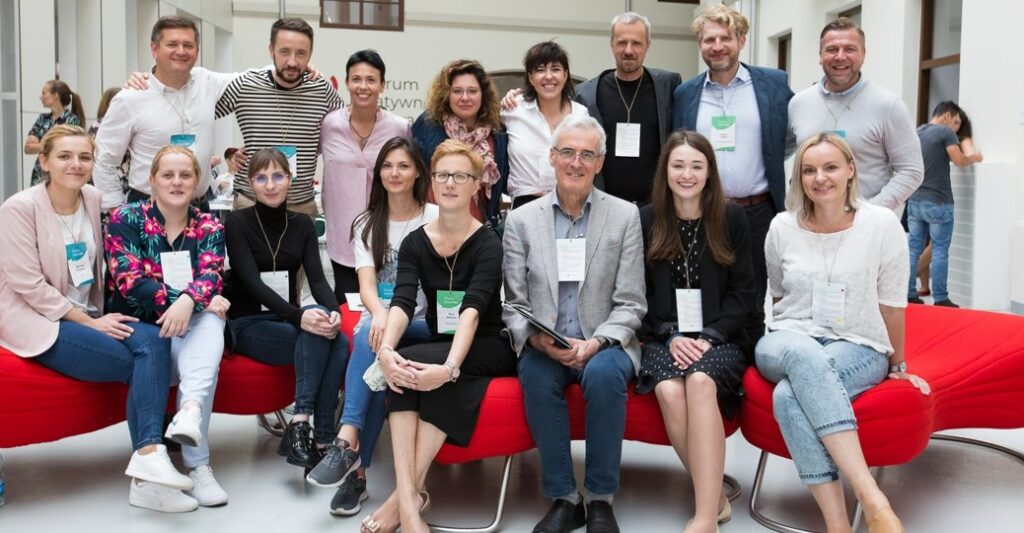 W trzech edycjach wzięły udział zespoły z 55 miejscowości/gmin
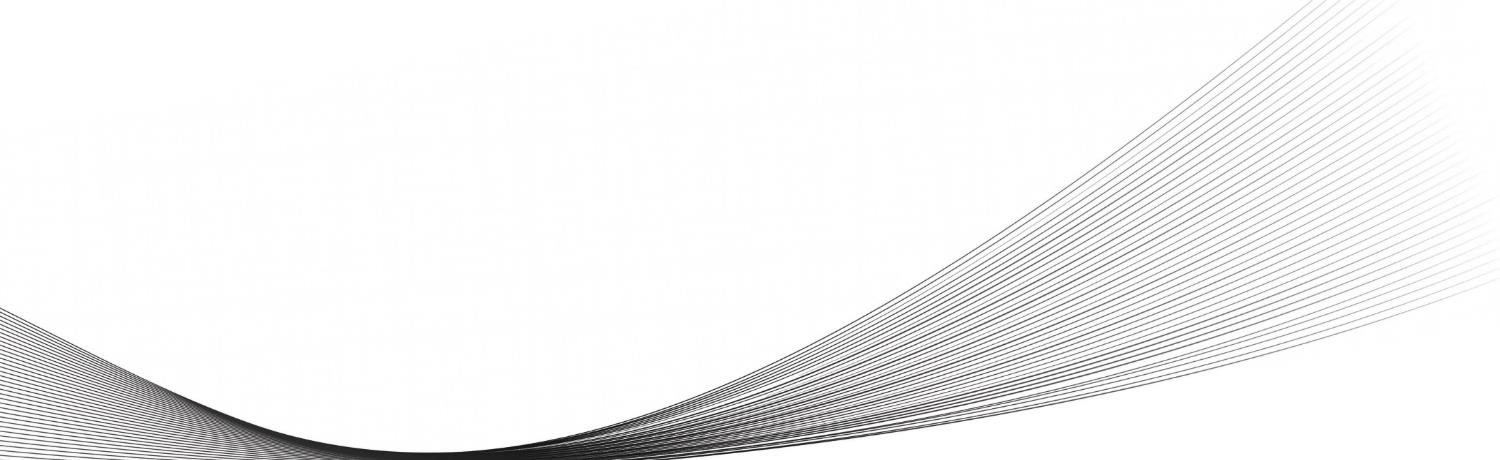